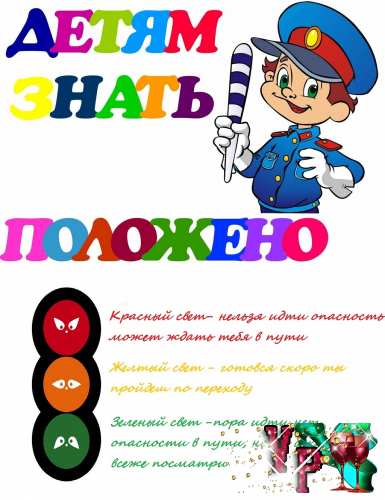 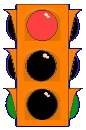 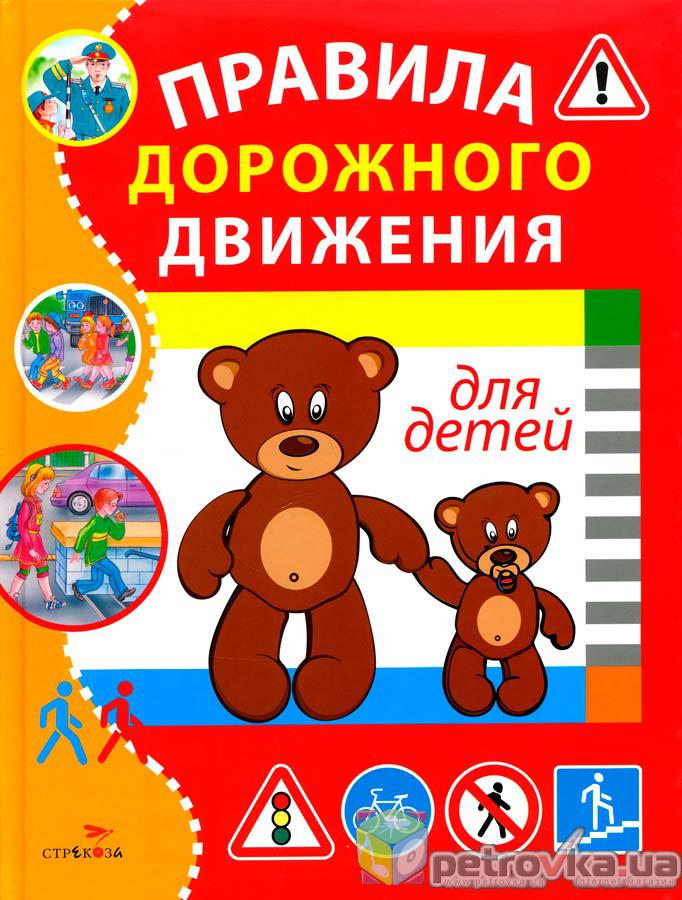 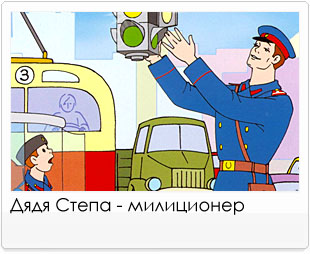 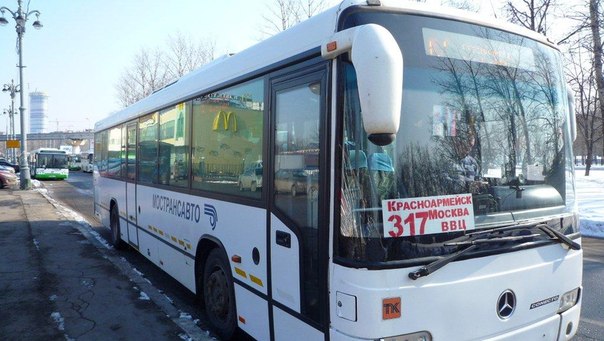 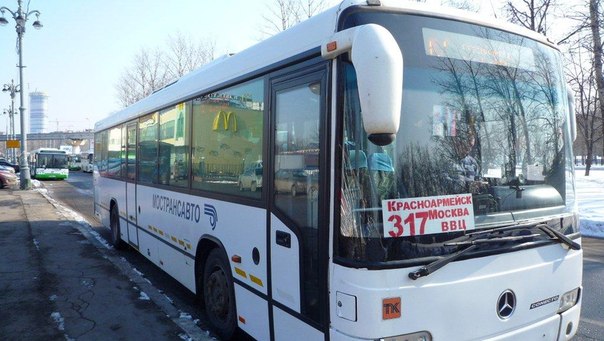 «АКАДЕМИЯ ДОРОЖНЫХ НАУК»
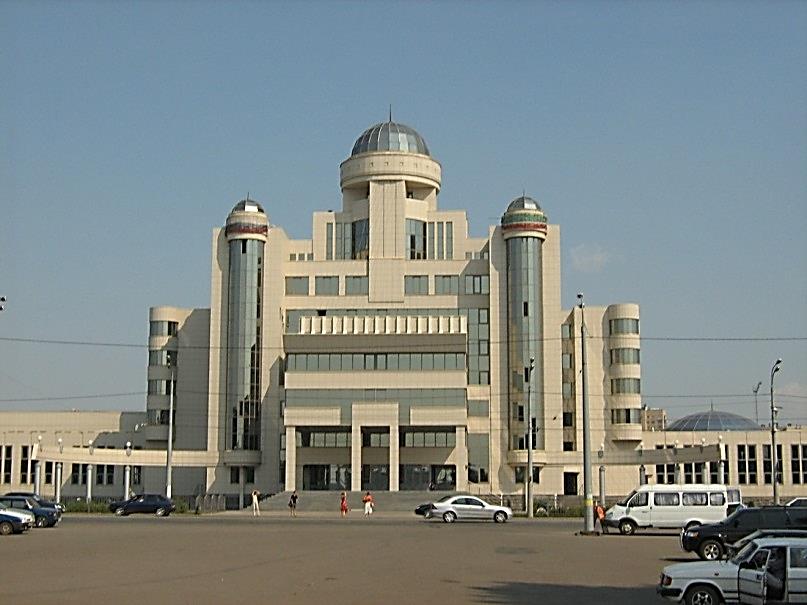 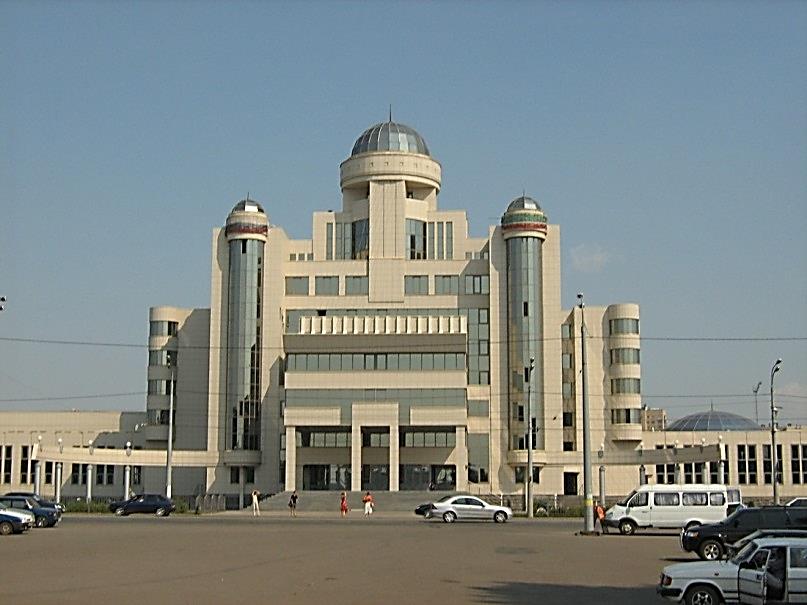 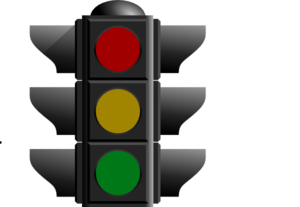 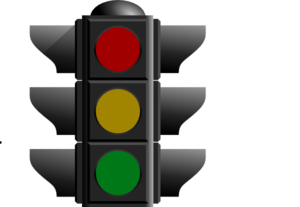 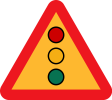 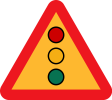 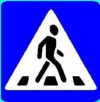 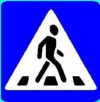 АКАДЕМИЯ 
ДОРОЖНЫХ НАУК
АКАДЕМИЯ 
ДОРОЖНЫХ НАУК
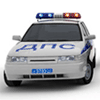 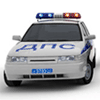 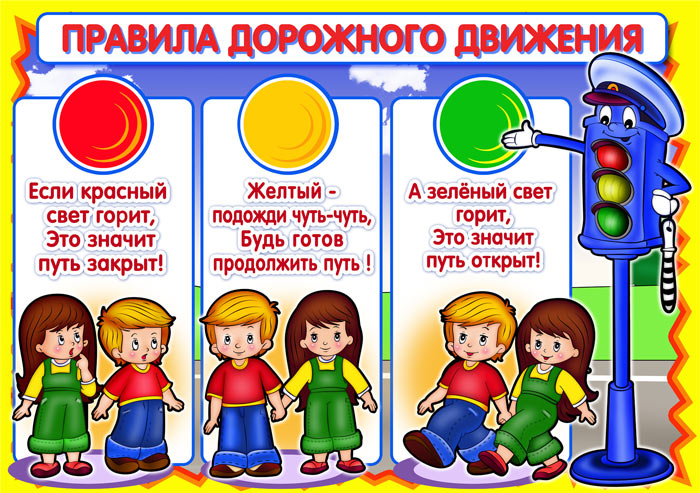 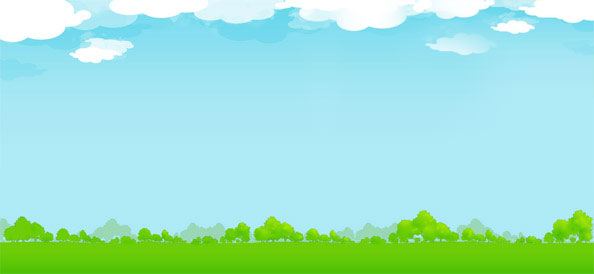 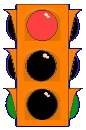 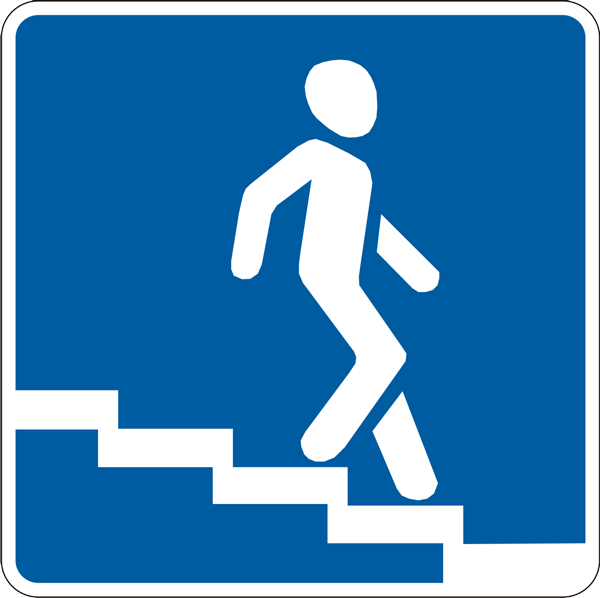 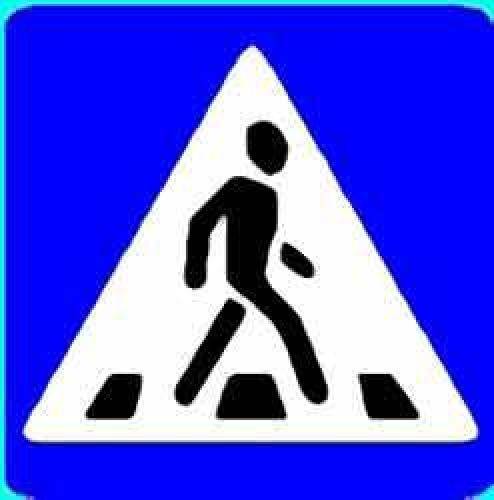 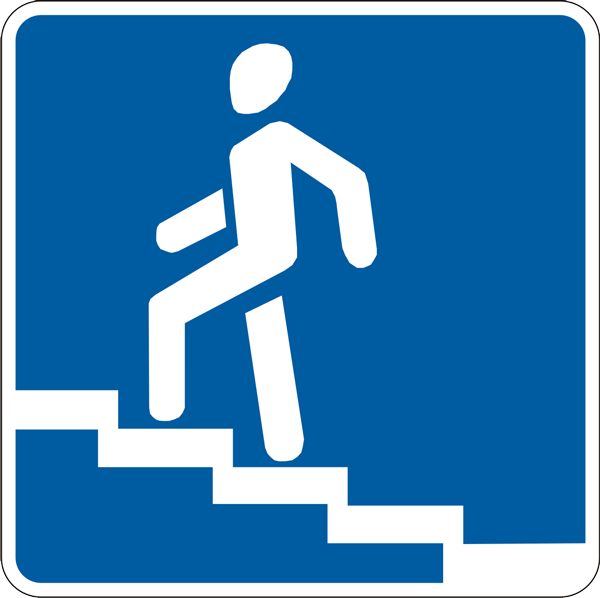 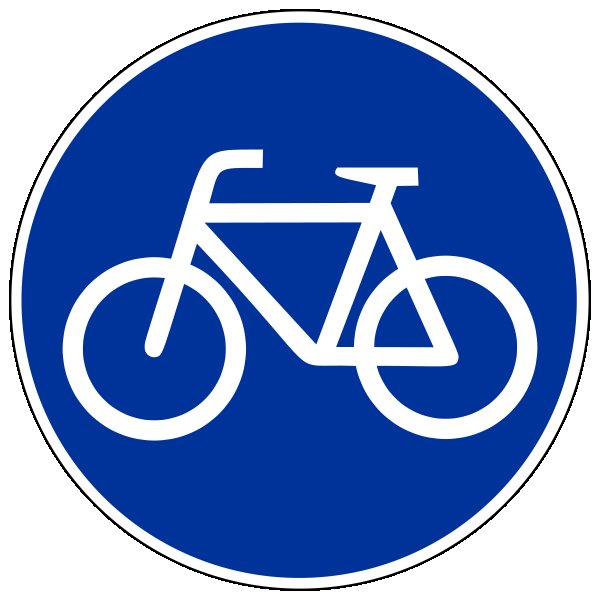 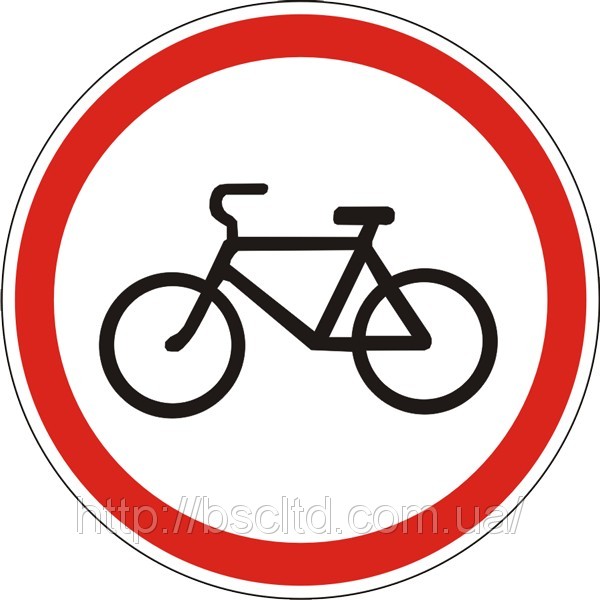 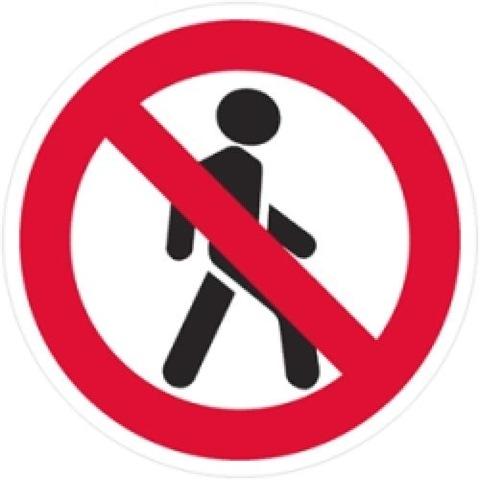 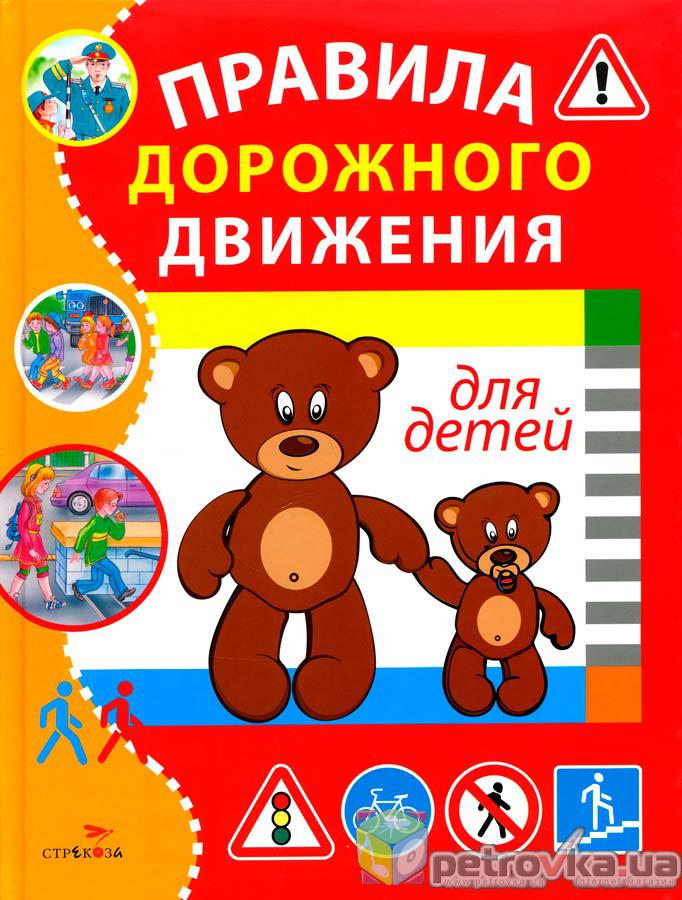 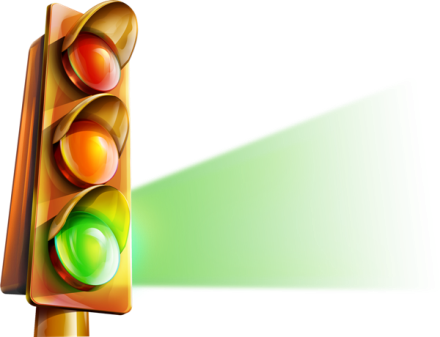 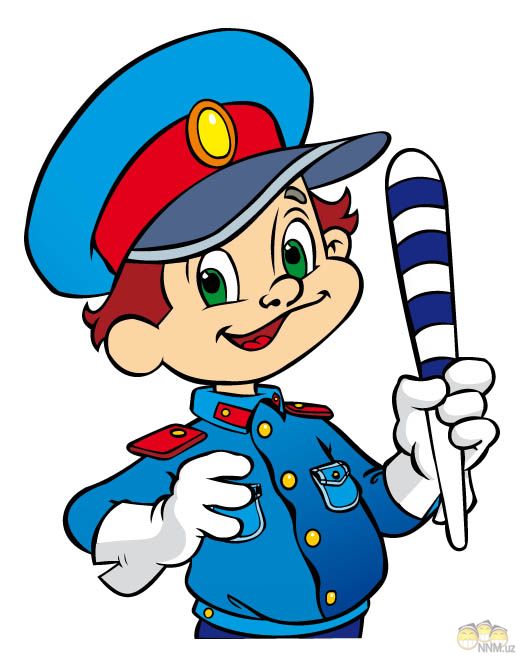 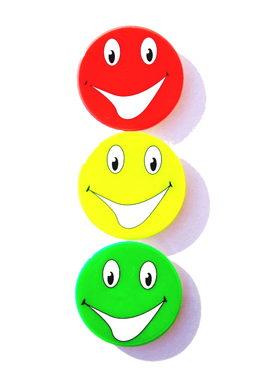